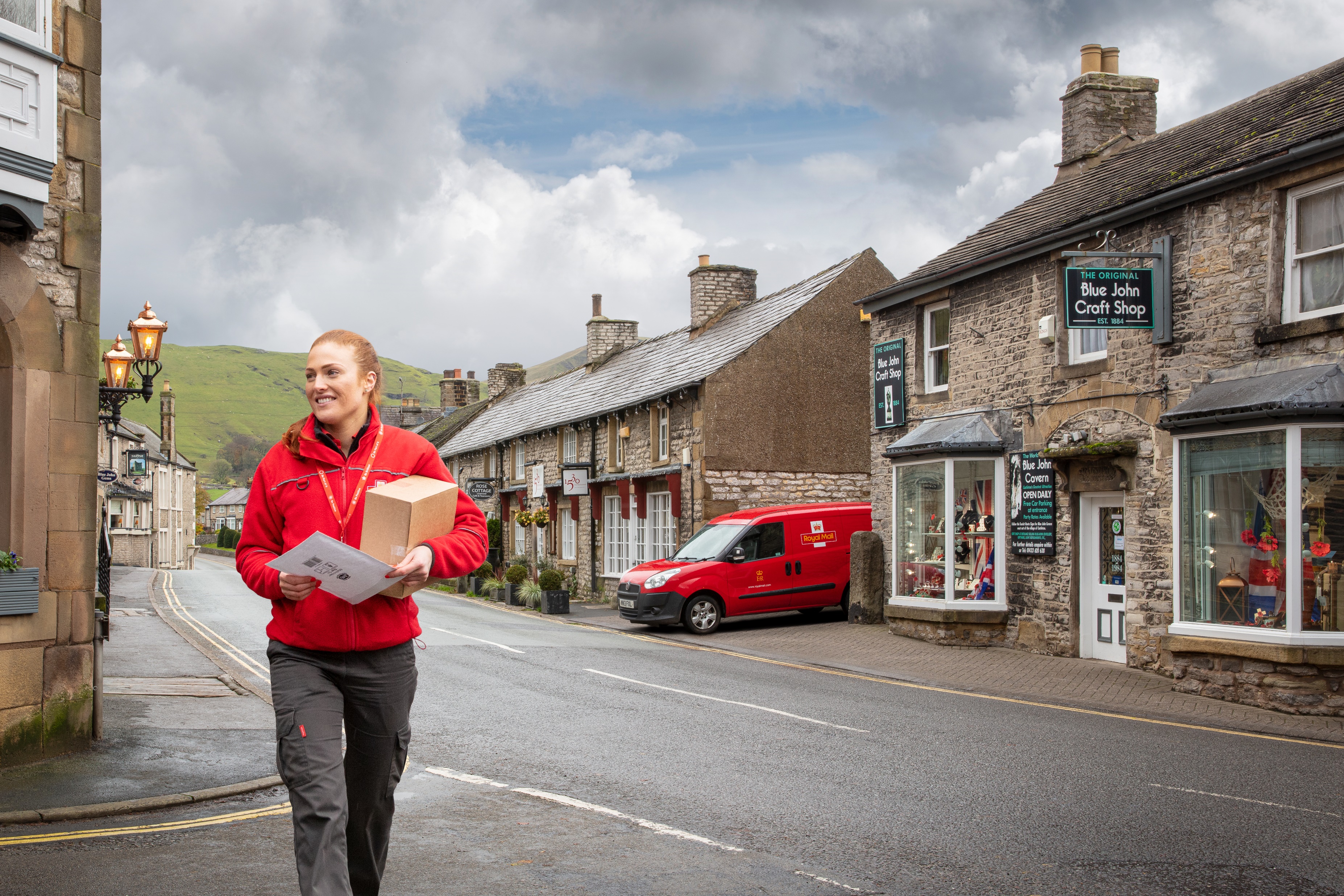 Mailmark Direct Data Predicted Delivery
March 2022
Update on Predicted Delivery
Predicted Delivery is available with Mailmark Direct Data

Predicted Delivery for Access Economy service was deployed last year for our Network Access Economy Product (letter format).

On 20th March Royal Mail will be implementing the remaining delivery classes in the Predicted Delivery field of the Mailmark Direct Data files:
1st Class – sorted and unsorted
2nd Class – sorted and unsorted
Network Access Standard – sorted 
Retail Economy - sorted
Frequently Asked Questions
When might there not be Predicted Delivery information? 
UnManifested items:  These will not show Predicted Delivery information because there is no eManifest data to reference against. 
Sorted on a different machine: If your letters are sorted on a large letter machine (perhaps due to mailpiece issues or operational constraints) then the final Predicted Delivery might be less accurate. 
Summary Report: Will not show Predicted Delivery because this information is item specific, the Summary report provides an overview. 

Do you provide Predicted Delivery data every day of the week?
Data is not available or predicted for Bank Holidays.  i.e. if Monday is a Bank Holiday then data will be visible for Tuesday. 
If mail is processed on a Sunday by our weekend operation, regardless of the time, the Predicted Delivery date will be the next working day i.e a Monday. 

Will the reports tell me when the item has left the Delivery Office? 
No. Predicted delivery is based on scan events and times of these events at the Mail Centres. 

What is a final machine sort?
This is the machine sort which either sorts the letter into the order in which a postperson does their delivery route or the large letter into a selection specific to that delivery route.  
Final machine pass = walk sequenced for letters and walk sorted for large letters
Frequently Asked Questions
Can you give me a bit more detail on the timings? 
While the eManifest remains open, you may see up to two Predicted Delivery dates for an item. 
The product class declared in the eManifest and the first machine scan of the item provides the first estimated Predicted Delivery field.  
Any subsequent Predicted Delivery date is updated based on the time of the final and subsequent machine read. 

First date you will see:
NA Standard and Retail 1st Class are a next working day service:  Date shown = first seen date on the automation + 1 working day
Retail 2nd Class is a 3 working day service:  Date shown  = first seen date on the automation + 2 working days.
NA Economy is a 5 working day service: Date shown = first seen date on the automation + 4 working days.  
Retail Economy is a 6 workday day service:  Date shown = first date seen on the automation + 5 working days.

Updated predicted delivery date: 
When the item of mail is then sorted further and receives its final machine pass (meaning it’s ready for delivery):  
sorted on any machine before 6am, the Predicted Delivery date will be the same working day
walk sequenced or batched after midnight and before  10am,  the Predicted Delivery date will be the same working day.
walk sequenced or batched after 10am up to 11.59pm, the Predicted Delivery date will be the following working day.
has not had a final sort, if the mail cannot be walk sequenced or is processed on the large letter automation (because it is out of specification for example) the Predicted Delivery date will remain as the indicative ‘delivery by date’ (first seen date + 1,2 or 4 working days).
Please note: you won’t see the interim and final sort scan events
Final Predicted Delivery examples
NA Standard and Retail 1st Class: 
Item is seen from midnight until 6am on Monday 28th February, it will show 28/02/2022 as the predicted Delivery Date. 
Item is seen between 6am on Monday 28th February and up to 11.5pm that day , it will show 01/03/2022 as the predicted Delivery Date. 
Retail 2nd Class: 
If it received a final sort on Tuesday 1st March, the Predicted Delivery will be Wednesday 2nd March. 
Mail is seen from midnight until 6am on Wednesday 2nd March , it will show 02/03/2022 as the predicted Delivery Date. 
Mail is seen after 6am up to 11.59pm on Wednesday 2nd March, it will show 03/03/2022 as the predicted Delivery Date. 
NA Economy  and Retail Economy:
First seen date + 5 days.  e.g. 28th February is the first seen date the Predicted Delivery date would be 4th March 2022. 
If last processed between 12midnight and 6am that day, the final predicted Delivery date will be the same day. 
If last processed between 6am and 11.59pm on a day, the final Predicted Delivery date will be the following day. 
First seen date + 5 days.  e.g. 28th February is the first seen date the Predicted Delivery date would be 4th March 2022.
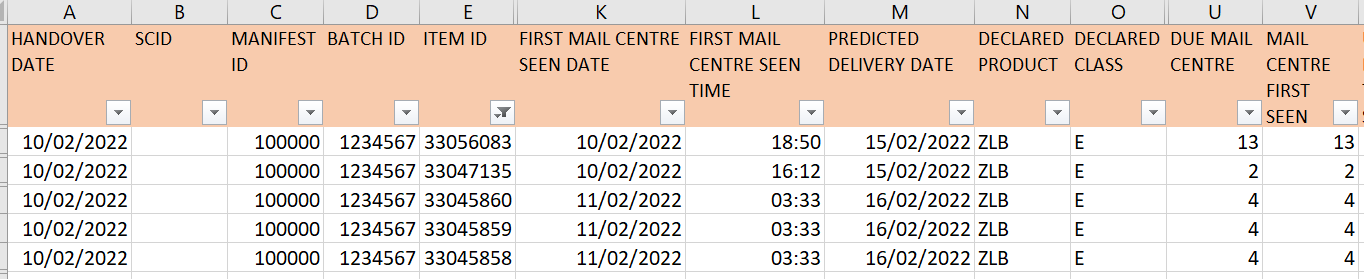 Thank you